DECISION MAKING | GATHERING INFORMATION
PLANET EXPLORATION
BIOGRAPHIES
Bookkeeper, 31 years old

Second-year medical student 

Famous historian, 42 years old

Social Media Influencer

Movie star

Biochemist

Member of the clergy, 54 years old

Olympic athlete in track and field, world-class triathlete

University student

Firefighter
© 2022 OVERCOMING OBSTACLES
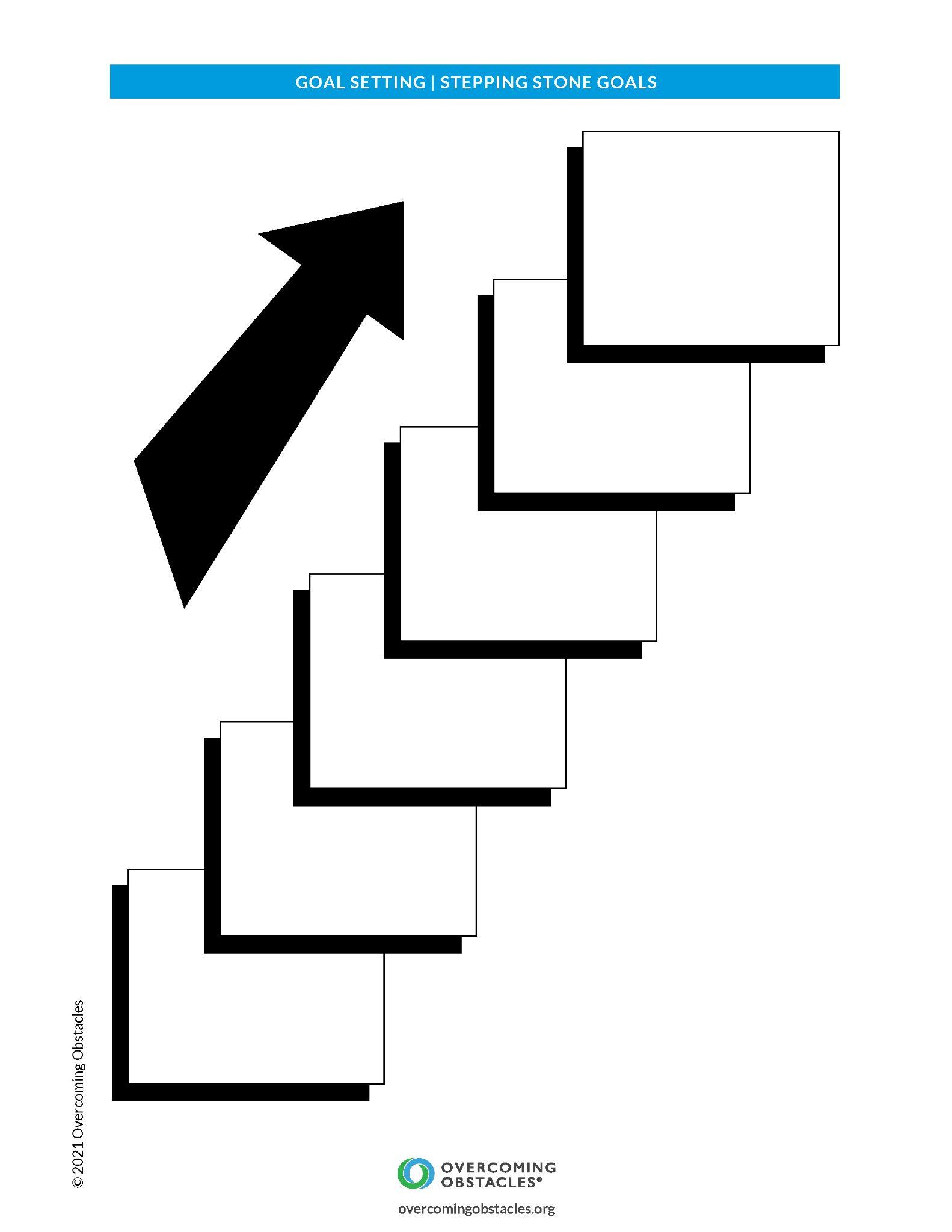